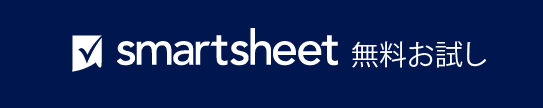 3 年計画ガント チャート テンプレート
このテンプレートを使用する際の注意事項
計画の対象となる各年度を入力します。 

バーを調整してアクティビティごとの時間の長さを表します。それぞれのバーやグラフ エリアの中に、開始日と終了日、マイルストーンの日付、およびその他の情報を追加します。 

グラフの下にあるカラー キーを使用すると、アクティビティの所有者やタイプを区別できます。
プロジェクト 1 | 00/00 – 00/00
期日 00/00
マイルストーン 1
期日 00/00
プロジェクト 2 | 00/00 – 00/00
期日 00/00
期日 00/00
期日 00/00
プロジェクト 3 | 00/00 – 00/00
期日 00/00
期日 00/00
キー カラー 7
キー カラー 5
キー カラー 3
キー カラー 1
キー カラー 8
キー カラー 6
キー カラー 4
キー カラー 2
3 年計画ガント チャート テンプレート
プロジェクトのタイトルと説明 0000/00/00-0000/00/00
プロジェクトのタイトルと説明 0000/00/00-0000/00/00
目的
目的
目的
目標
プロジェクトのタイトルと説明 0000/00/00-0000/00/00
目的
目標
目標
目的
プロジェクトのタイトルと説明 0000/00/00-0000/00/00
目的
目的
キー カラー 7
キー カラー 5
キー カラー 3
キー カラー 1
キー カラー 8
キー カラー 6
キー カラー 4
キー カラー 2
3 年計画ガント チャート テンプレート